Physical Security
Smart cards
typically a plastic credit card-sized card with an embedded integrated circuit

Patented in 1974
[Speaker Notes: 1975 prototype
By ByB - Own work, CC BY-SA 4.0, https://commons.wikimedia.org/w/index.php?curid=42784498]
Two categories
Contact
Have a contact area to provide electrical connectivity when inserted into a reader

Contactless
Communicate with and are powered by the reader through RF induction technology
Proximity Card
Previous generation technology
Operate on 125kHZ

Passive
Powered by radio frequency
Must be held close to reader

Active
Powered by battery
Range of ~6 feet
resonant inductive coupling
[Speaker Notes: Invented by Tesla (1890s)]
Contactless smart cards
contain read-only RFID called CSN (Card Serial Number) or UID
a re-writeable smart card microchip that can be transcribed via radio waves.
Official standard Range (MIFARE)
ISO/IEC 14443 – two standards: “A” and “B”

A
Up to 3.9”

B
Up to 1.6’
Competing standards
Maximum read range
17” – 18”

up to 4’ 11”  (59”)
MIFARE
Trademark of NXP Semiconductors
 Dutch global semiconductor manufacturer
a series of chips used in contactless smart cards and proximity cards
variations
MIFARE Classic 
MIFARE Plus
MIFARE Ultralight 
MIFARE DESFire
[Speaker Notes: MIFARE Classic 
Employs a proprietary protocol security protocol for authentication and ciphering.
MIFARE Plus
Drop-in replacement for MIFARE Classic with certified security level (AES-128 based) and is fully backwards compatible with MIFARE Classic
MIFARE Ultralight 
Low-cost ICs that are useful for high volume applications such as public transport, loyalty cards and event ticketing. 
MIFARE DESFire
The DES in the name refers to the use of a DES, two-key 3DES, three-key 3DES and AES encryption; while Fire is an acronym for Fast, innovative, reliable, and enhanced. Subtypes: MIFARE DESFire EV1, MIFARE DESFire EV2.]
MIFARE classic
Just a memory storage device
memory is divided into segments and blocks
simple security mechanisms for access control
1,024 bytes of data storage, split into 16 sectors
Each sector is protected by two different keys
4,096 bytes split into forty sectors

Uses Crypto-1 ciphering
[Speaker Notes: They are ASIC-based and have limited computational power (application-specific integrated circuit)

Each key can be programmed to allow operations such as reading, writing, increasing value blocks, etc. Also, the very first 16 bytes contain the serial number of the card and certain other manufacturer data and are read only. It uses an NXP proprietary security protocol (Crypto-1) for authentication and ciphering.]
MIFARE Plus
Released in 2008
Replacement solution for the MIFARE Classic
Backwards compatible…(Good? Bad?)
Its highest security level uses 128-bit AES encryption
[Speaker Notes: MIFARE Plus, when used in older transportation systems that do not yet support AES on the reader side, still leaves an open door to attacks. Though it helps to mitigate threats from attacks that broke the Crypto-1 cipher through the weak random number generator, it does not help against brute force attacks and cryptoanalytic attacks]
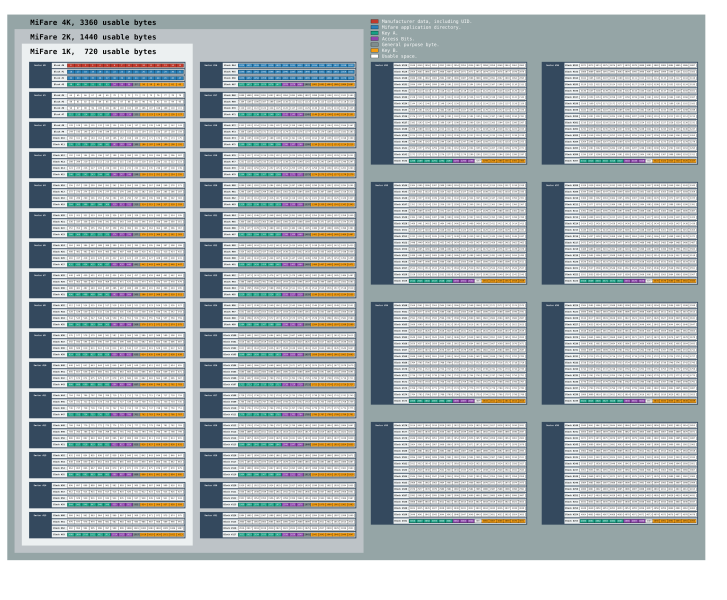 Crypto-1 cipher
a proprietary encryption algorithm created by NXP Semiconductors specifically for MIFARE RFID

Consists of:
one 48-bit feedback shift register for the main secret state of the cipher,
a linear function,
a two-layer 20-to-1 nonlinear function and
a 16-bit LFSR which is used during the authentication phase
Also serves as the pseudo random number generator on some card implementations
[Speaker Notes: LFSR- Linear-feedback shift register]
By 2009, cryptographic research showed that:
 "the security of this cipher is ... close to zero“

de Koning Gans, Gerhard; J.-H. Hoepman; F.D. Garcia (2008-03-15). "A Practical Attack on the MIFARE Classic" (PDF). 8th Smart Card Research and Advanced Application Workshop (CARDIS 2008), LNCS, Springer.
 Courtois, Nicolas T.; Karsten Nohl; Sean O'Neil (2008-04-14). "Algebraic Attacks on the Crypto-1 Stream Cipher in MiFare Classic and Oyster Cards". Cryptology ePrint Archive.
 Nohl, Karsten; David Evans; Starbug Starbug; Henryk Plötz (2008-07-31). "Reverse-engineering a cryptographic RFID tag". SS'08 Proceedings of the 17th conference on Security symposium. USENIX. pp. 185–193.
 Garcia, Flavio D.; Gerhard de Koning Gans; Ruben Muijrers; Peter van Rossum, Roel Verdult; Ronny Wichers Schreur; Bart Jacobs (2008-10-04). "Dismantling MIFARE Classic" (PDF). 13th European Symposium on Research in Computer Security (ESORICS 2008), LNCS, Springer.
 Garcia, Flavio D.; Peter van Rossum; Roel Verdult; Ronny Wichers Schreur (2009-03-17). "Wirelessly Pickpocketing a Mifare Classic Card" (PDF). 30th IEEE Symposium on Security and Privacy (S&P 2009), IEEE.
[Speaker Notes: The MIFARE Classic encryption Crypto-1 can be broken in about 200 seconds on a laptop from 2008, if approx. 50 bits of known (or chosen) key stream are available. This attack reveals the key from sniffed transactions under certain (common) circumstances and/or allows an attacker to learn the key by challenging the reader device.

The attack proposed in recovers the secret key in about 40 ms on a laptop. This attack requires just one (partial) authentication attempt with a legitimate reader.]